Mechanical Issues
Your robot can be inexpensive
Agenda
Inexpensive robot for high schools
 Raw Materials
Other Materials
 Fasteners
 Tools
 Safety & Maintenance
Mechanical issues
Motors
Techniques
 Design Principles
 Other resources
Your tasks
Go to Home Depot
Go to Goodwill
Go to Army Surplus stores
Go to Tektronix Country Store etc
Find rotating components of all kinds
Find linear actuation components of all kinds
Is it good for a head? Is it good for a leg?
Use of lamps – see in lab.
Goal:
Be able to build a
simple robot with the tools
and materials provided in
the lab or purchased in Goodwill or Home Depot stores
Raw Materials
Raw Materials
Pegboard
 Hardboard
 Baltic Birch Plywood
 Sheet Aluminum
 Polycarbonate
Prototyping Foam
Raw Materials: Pegboards
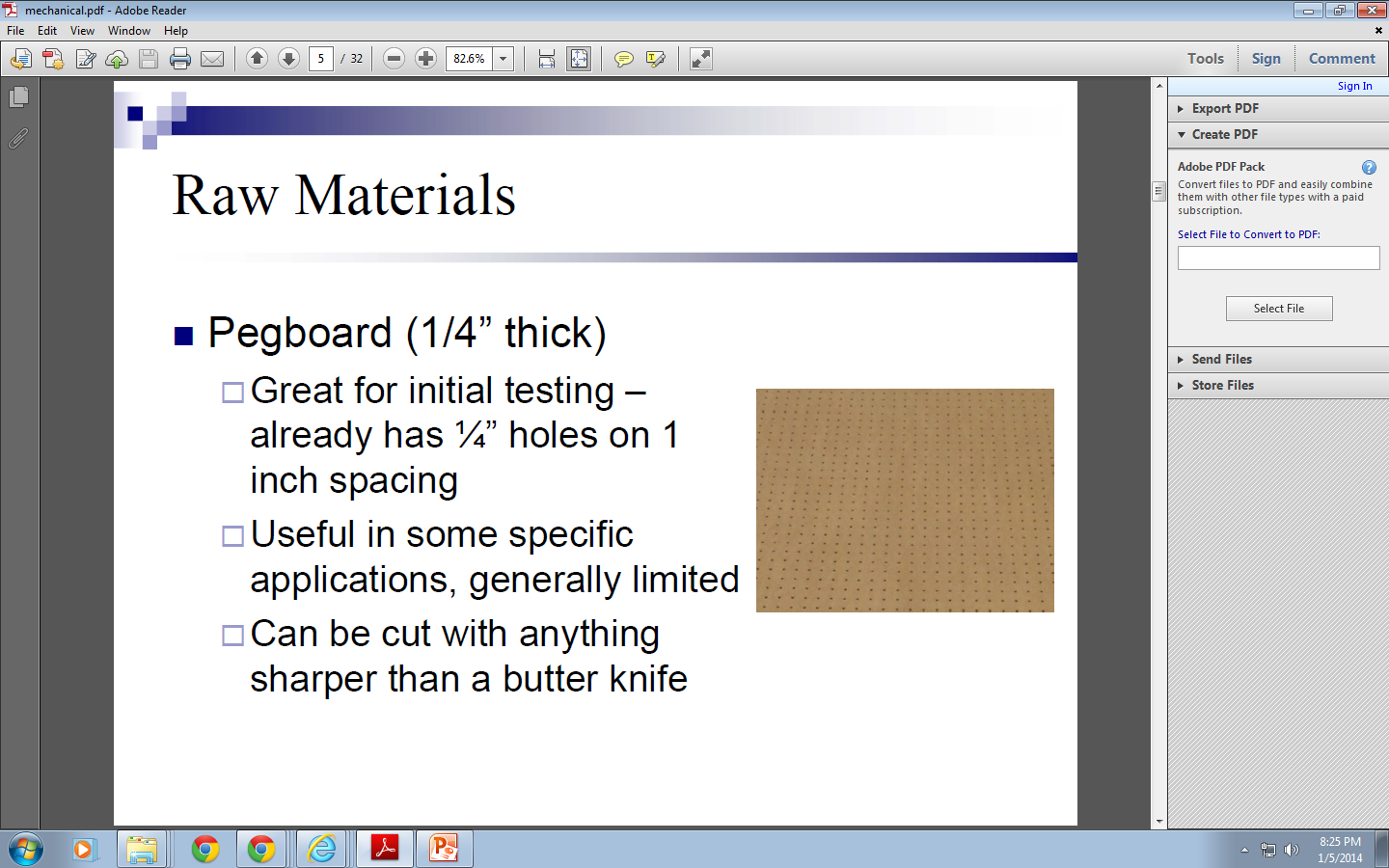 Raw Materials: 
Hardboards
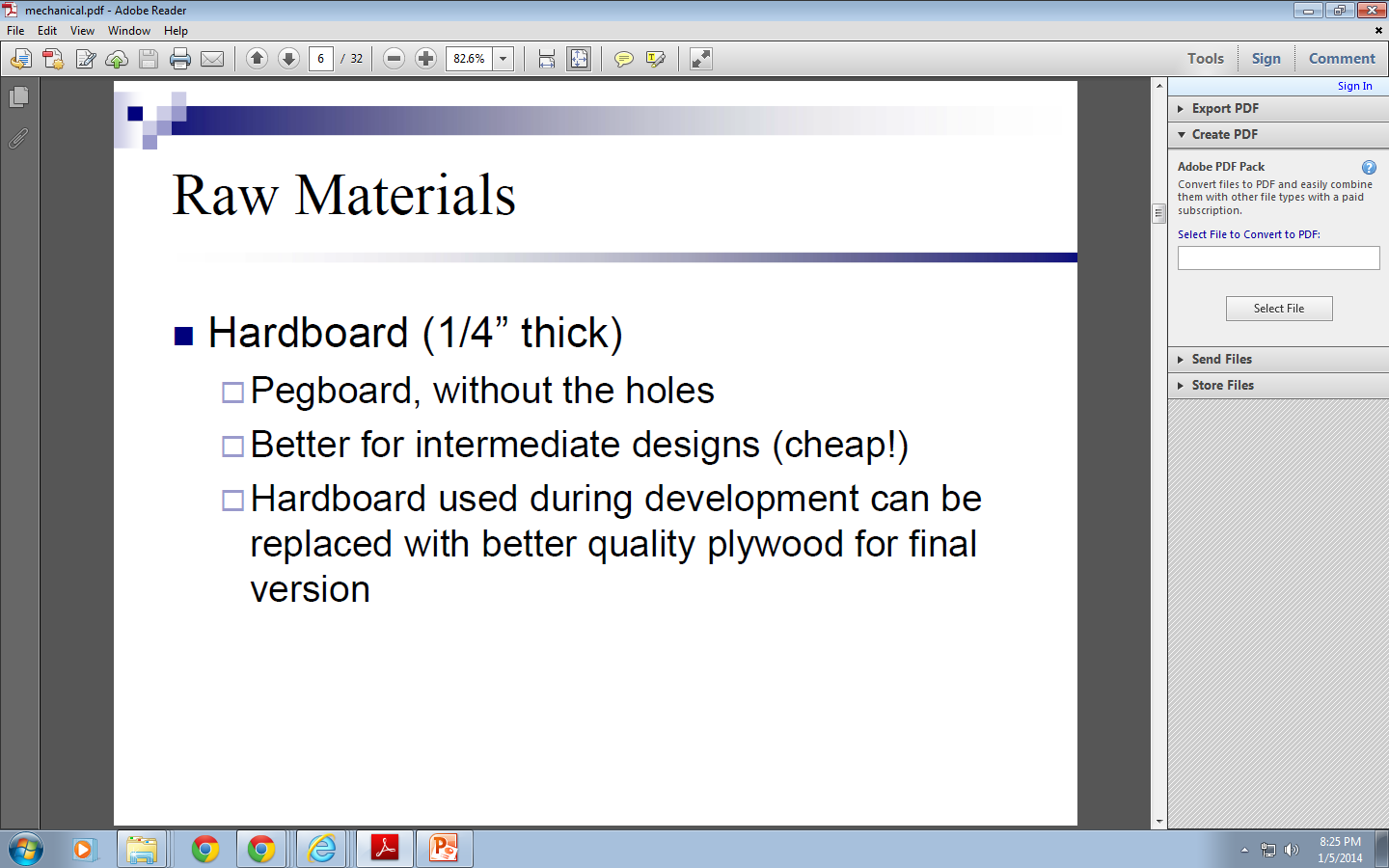 Raw Materials: Baltic Birch Plywood
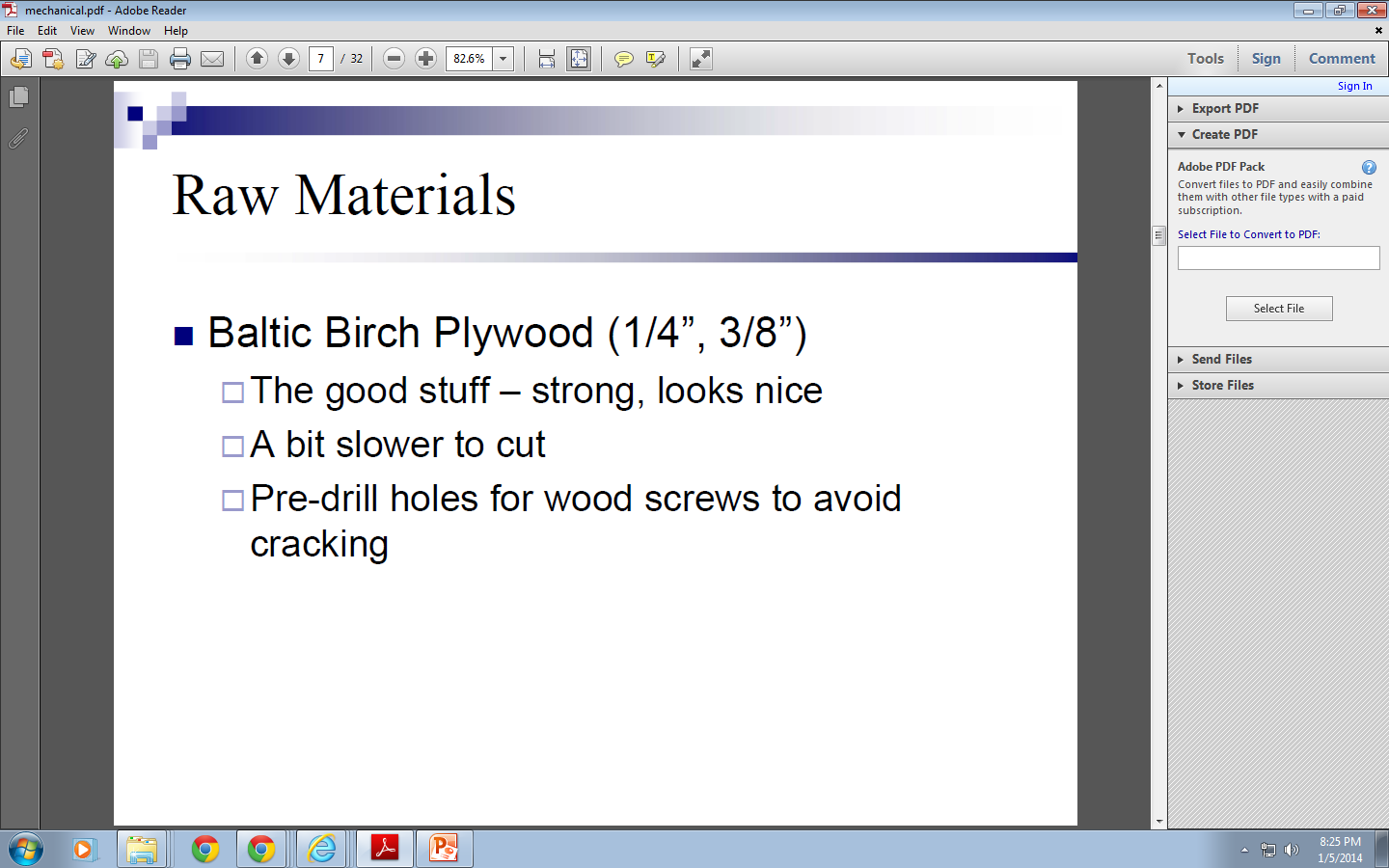 Raw Materials: Sheet Aluminum
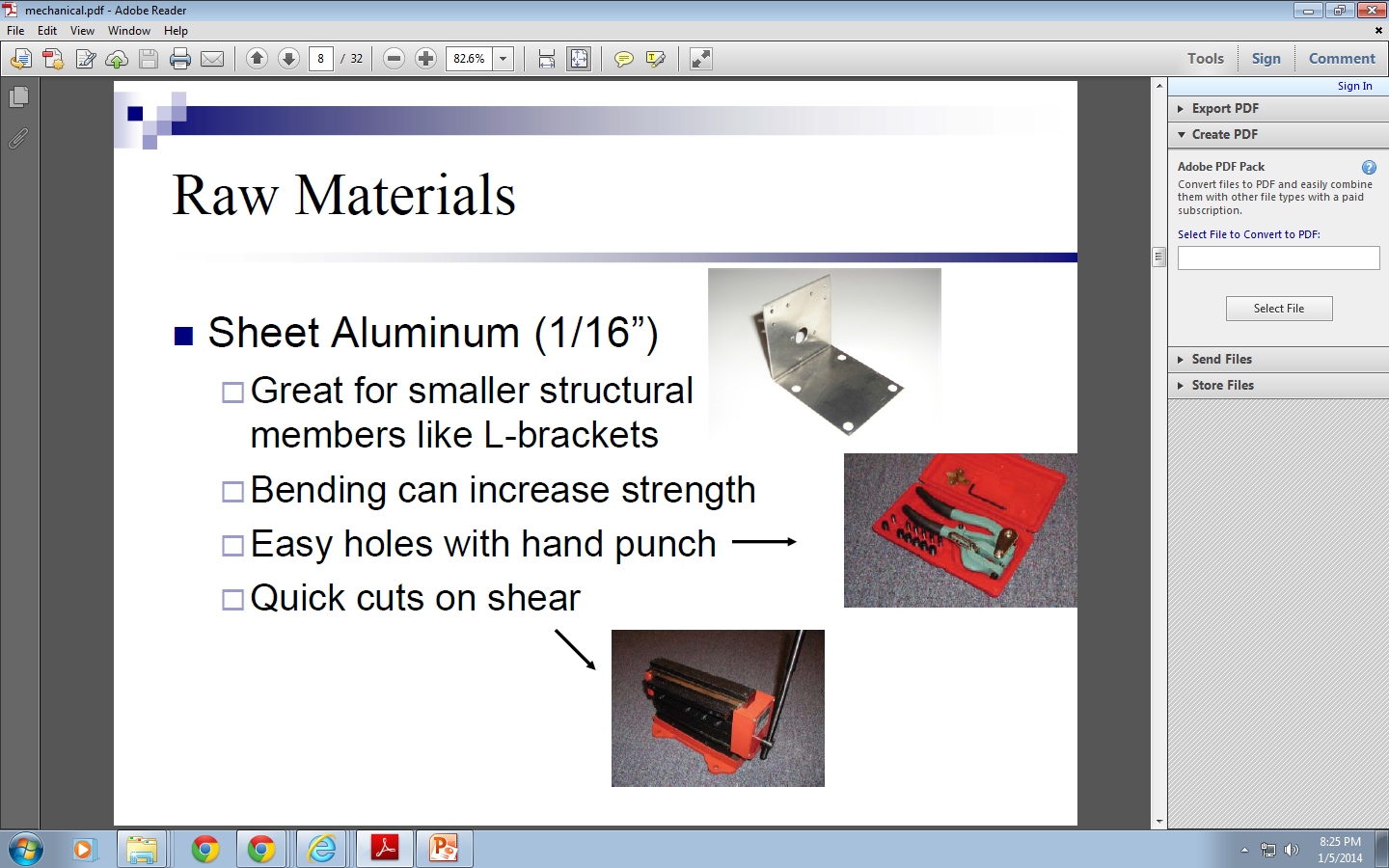 Raw Materials
Polycarbonate (1/8”, 1/4”)
Looks really cool
Not too hard to machine, unless it gets hot and softens
1/8” can be sheared and hand punched
1/4” can be cut using scroll saw and drilled
Good for mounting gears
Raw Materials
Prototyping foam (2” blue foam)
Large sheets available
Good for bulky parts
Cuts easily with hot knife
Also can be sculpted with hot knife for interesting / irregular shapes
Other materials
Wooden dowels
Hollow metal tubing
Springs
PVC pipe
Foam pipe insulation
Gears
Others…
Fasteners
Fasteners
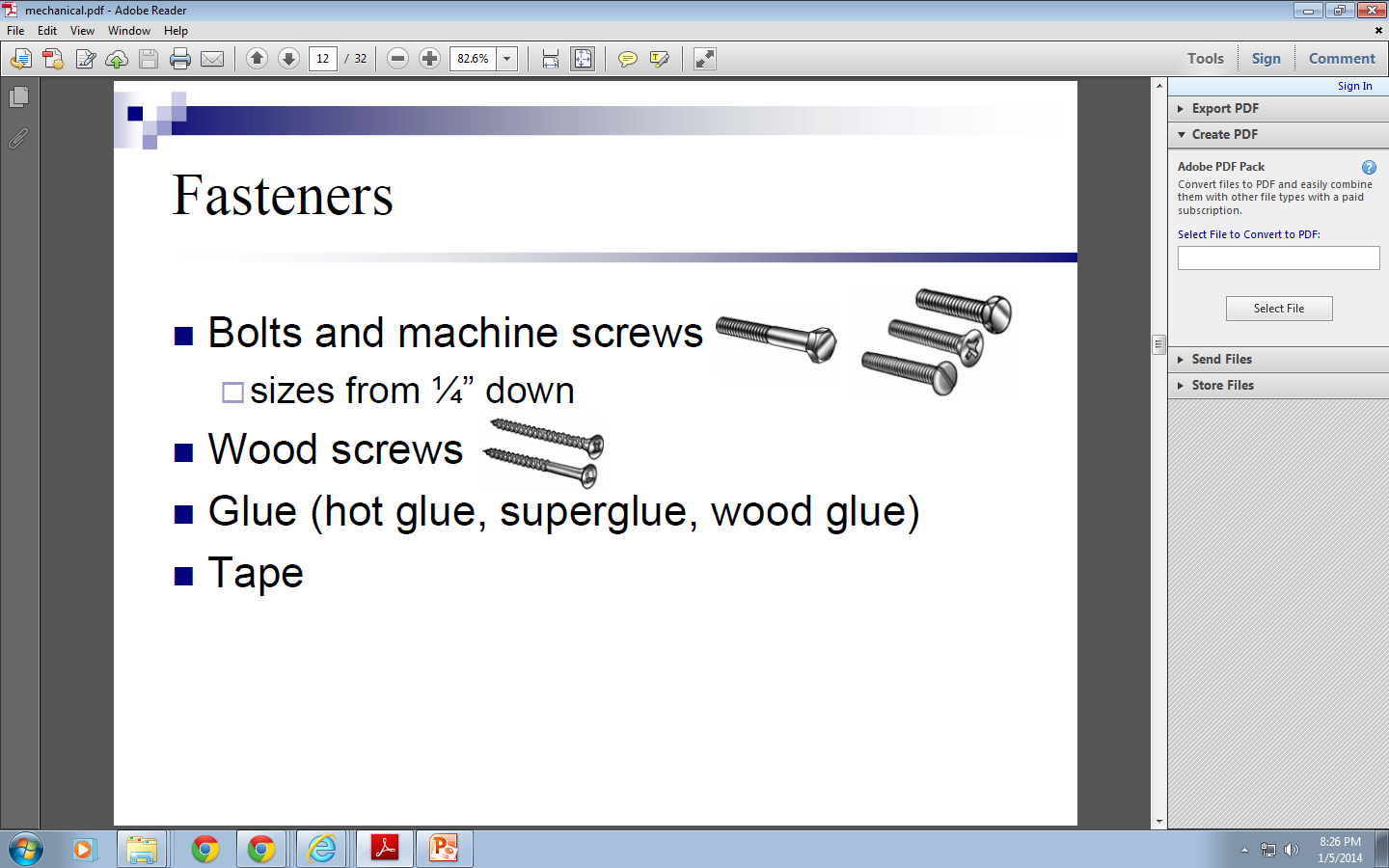 Fasteners
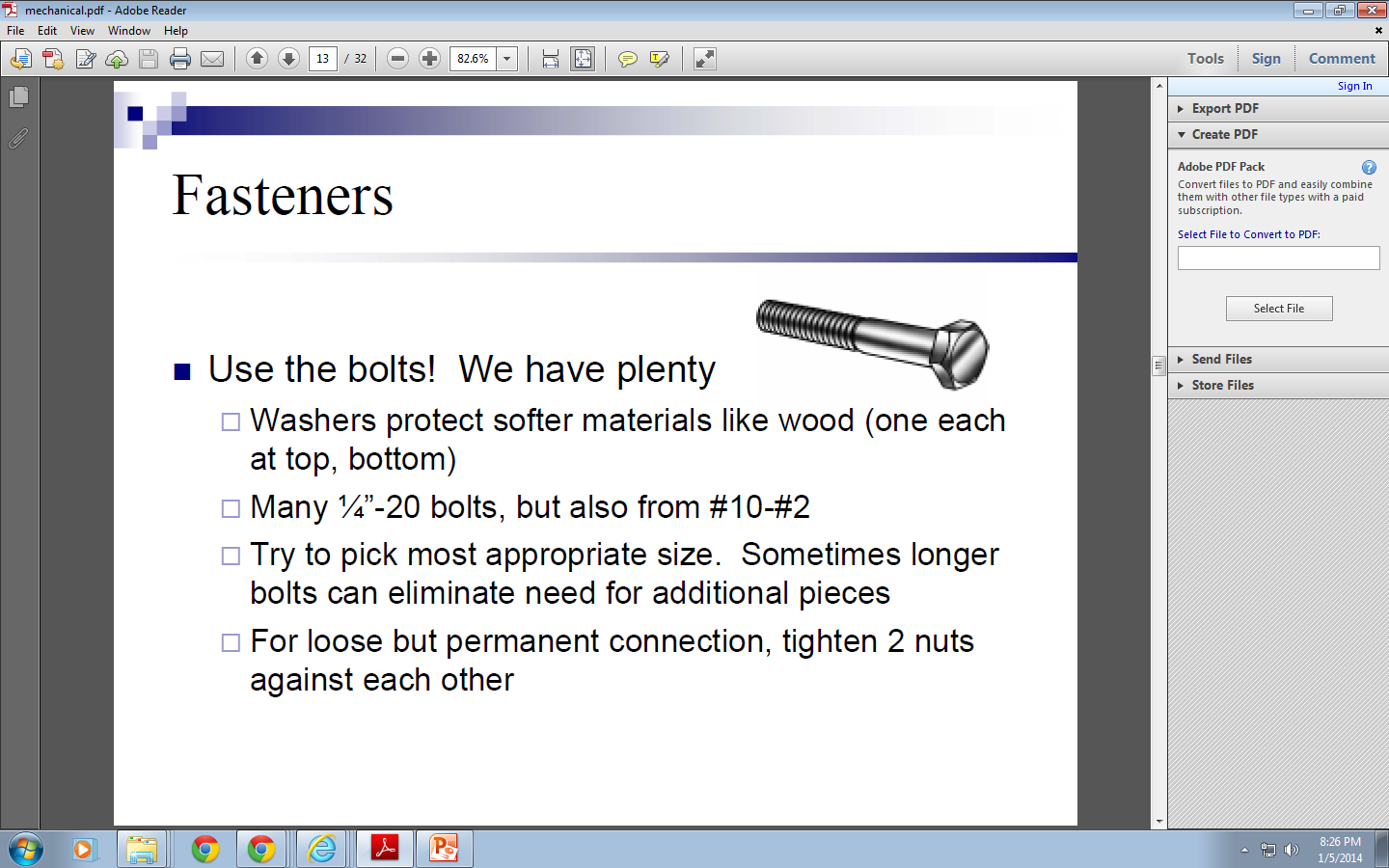 Fasteners
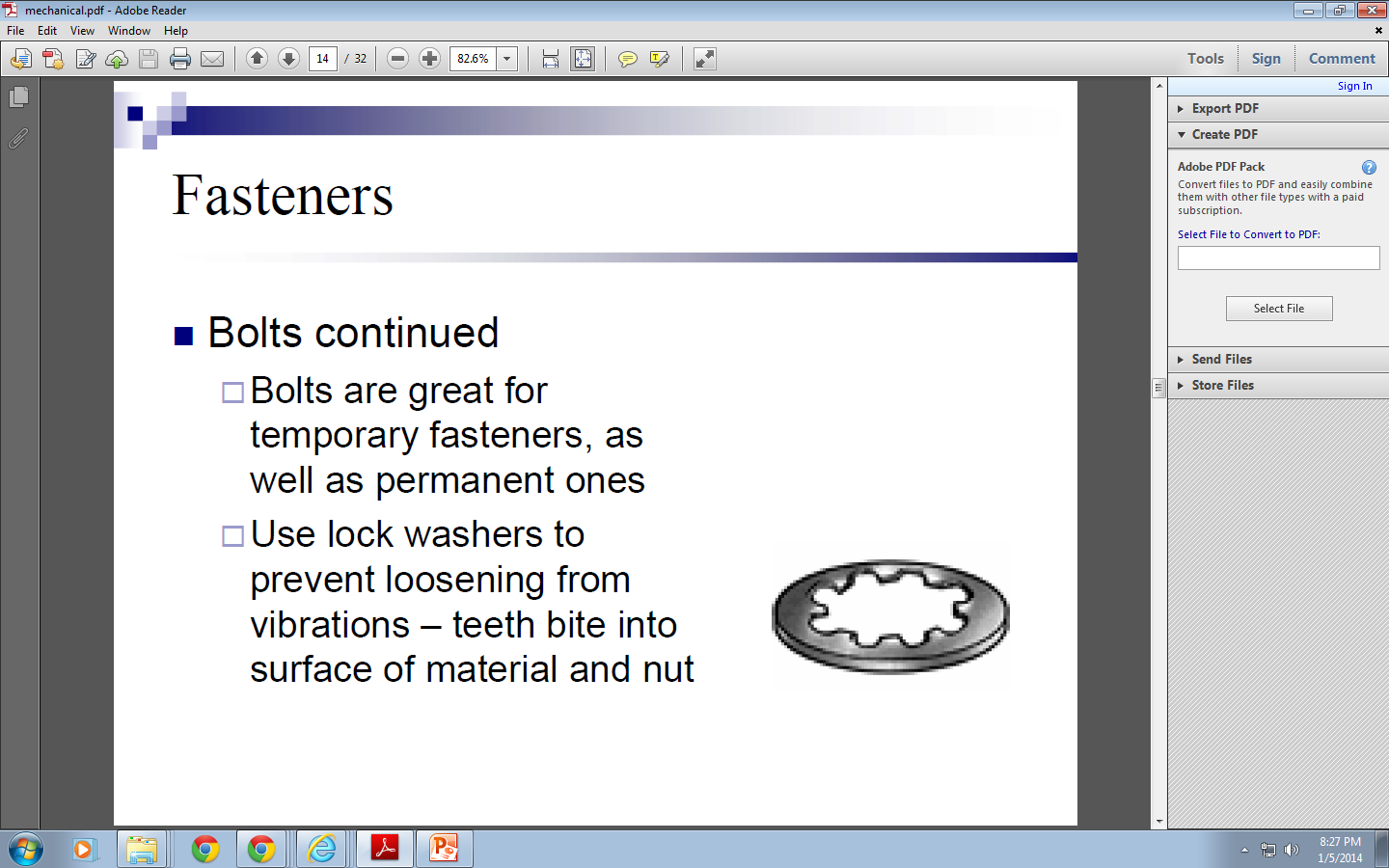 Use washers!
Fasteners
Wood glue – best with wood screws for permanent joints.
Make a solid piece out of multiple pieces
When glue dries, stronger than the wood around it. Dry time is long, though
 Superglue – quick and dirty, or use with other fasteners for permanence
Fasteners
 If you’re not sure how well a joint will work, use scrap and test it

Testing mechanical parts is a good idea in general, just like software

 Design for assembly and re-assembly
Tools
Tools
 Scroll Saw
Thin (1/4”) wood and polycarbonate only
Makes curved cuts
Don’t force the blade in any direction, medium pressure will cut
No metal allowed!
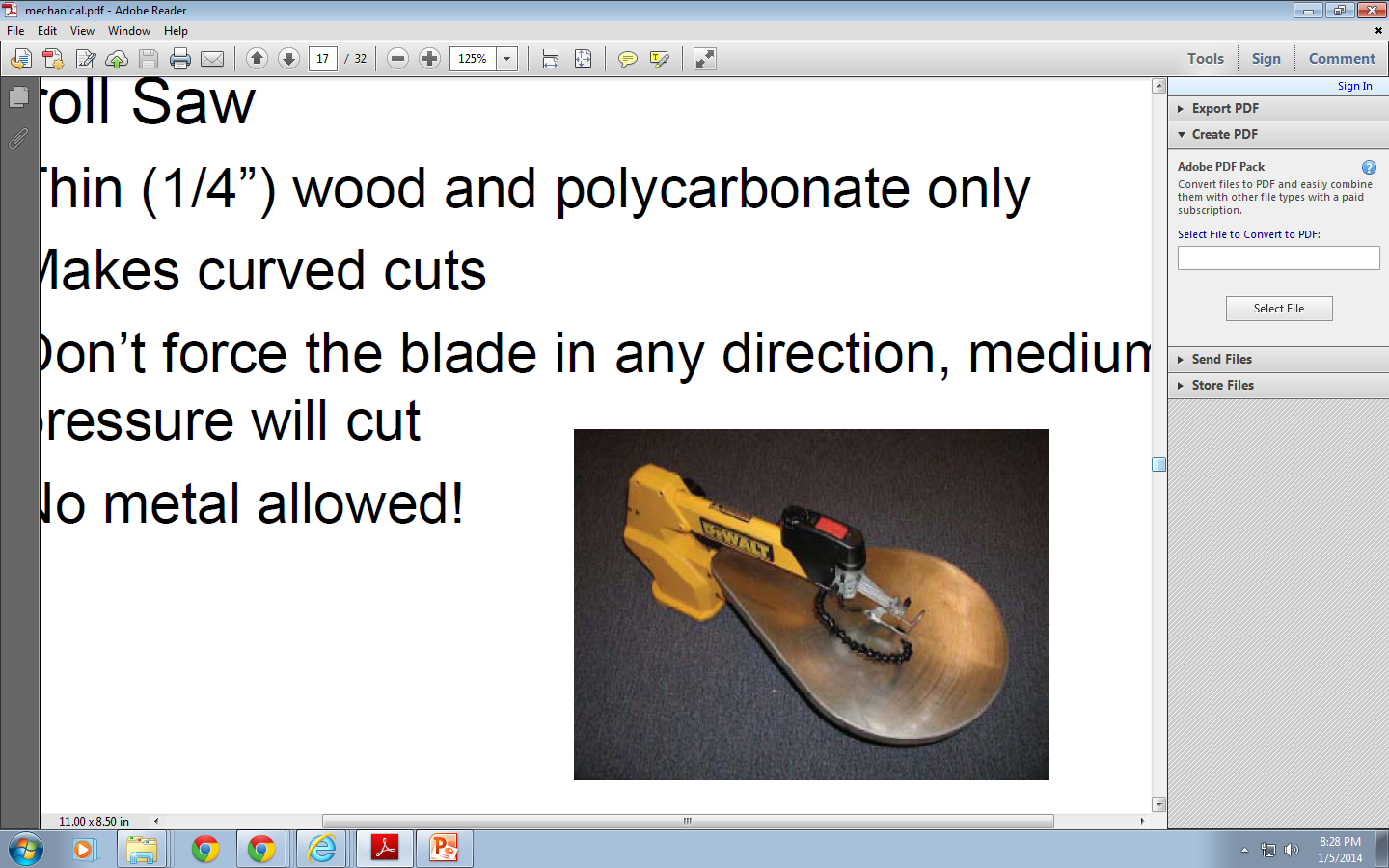 Tools
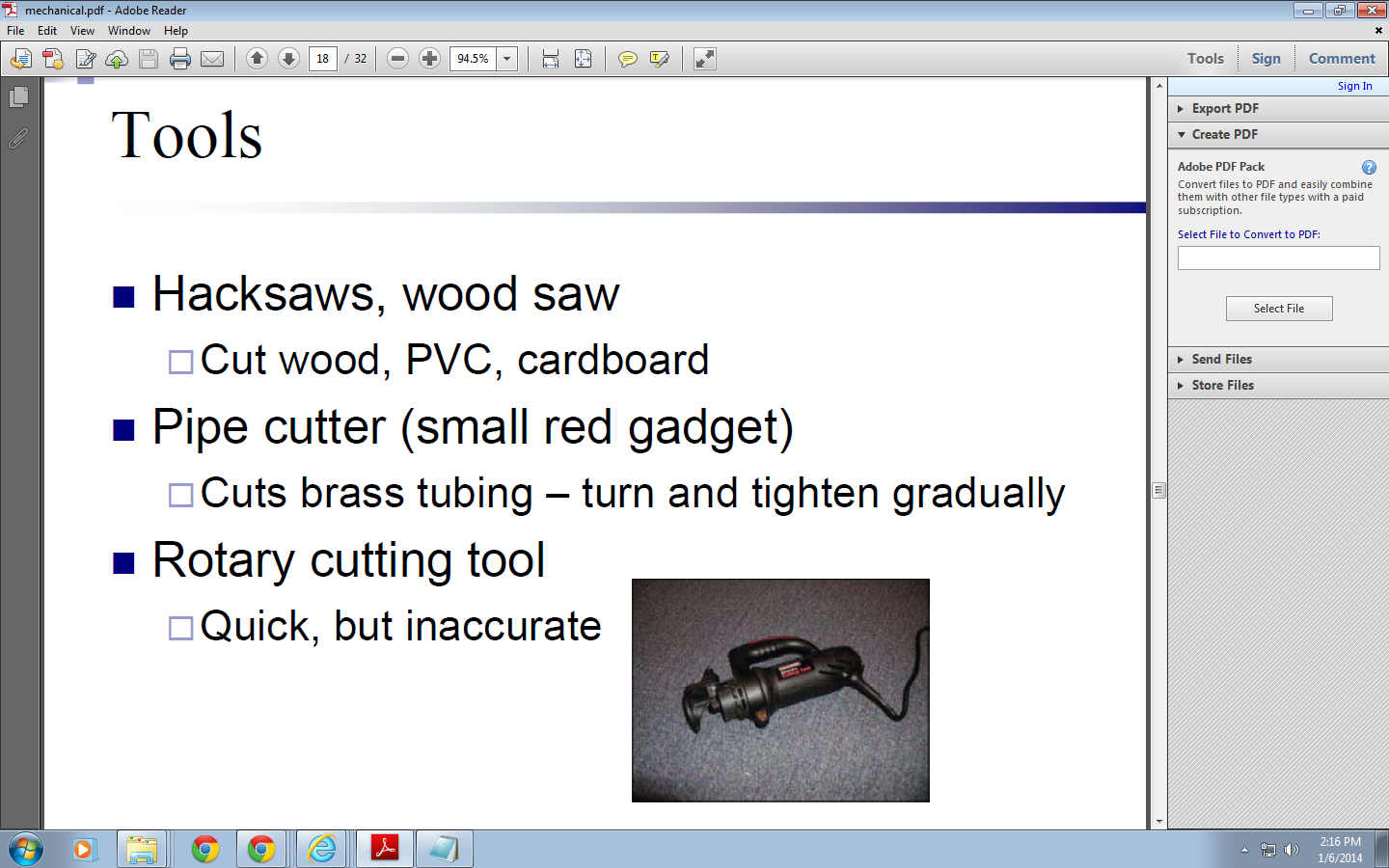 Tools
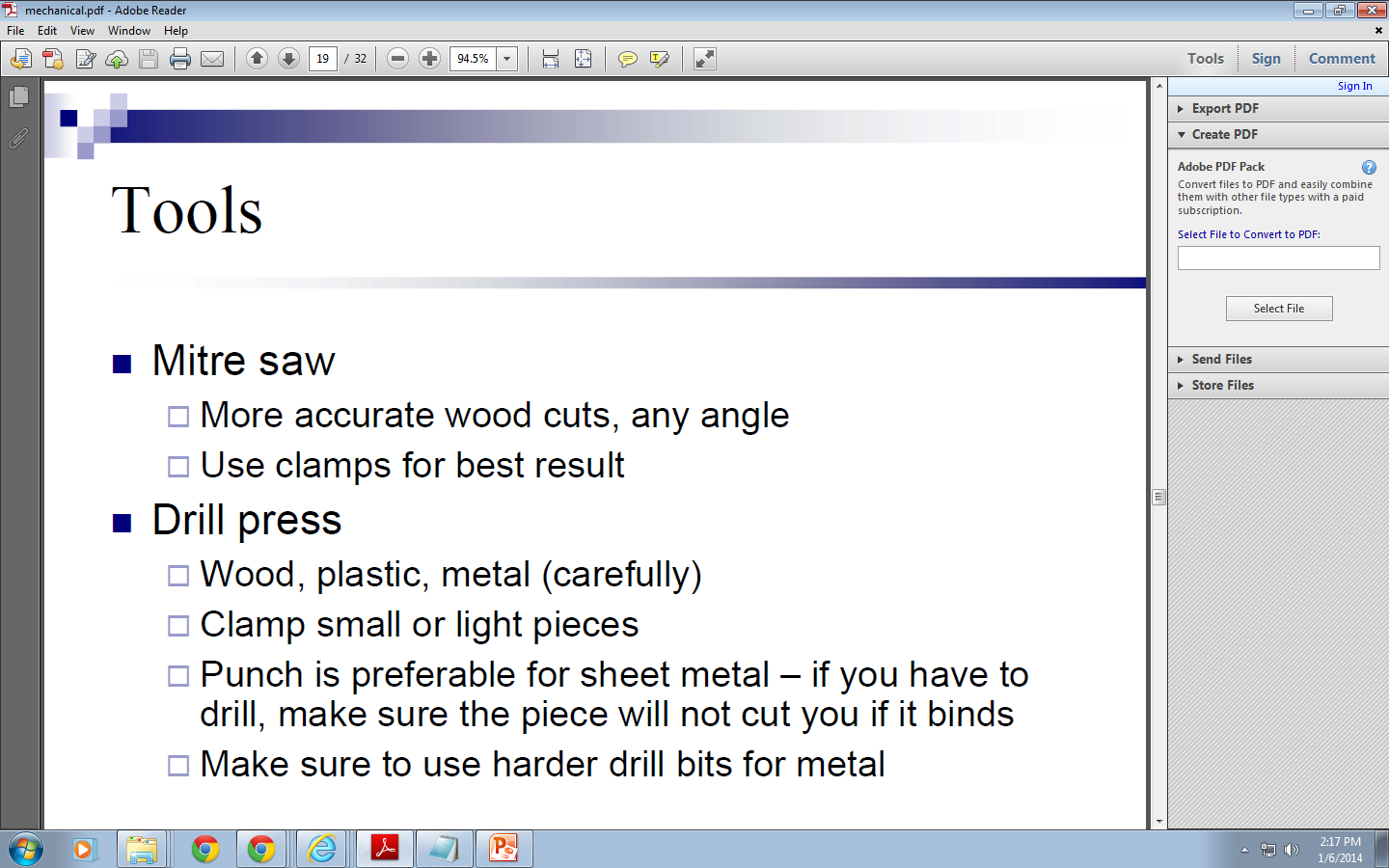 We used Mitre Saw for cutting thick aluminum for MCECSBOT
TOOLS: Shear/ Brake
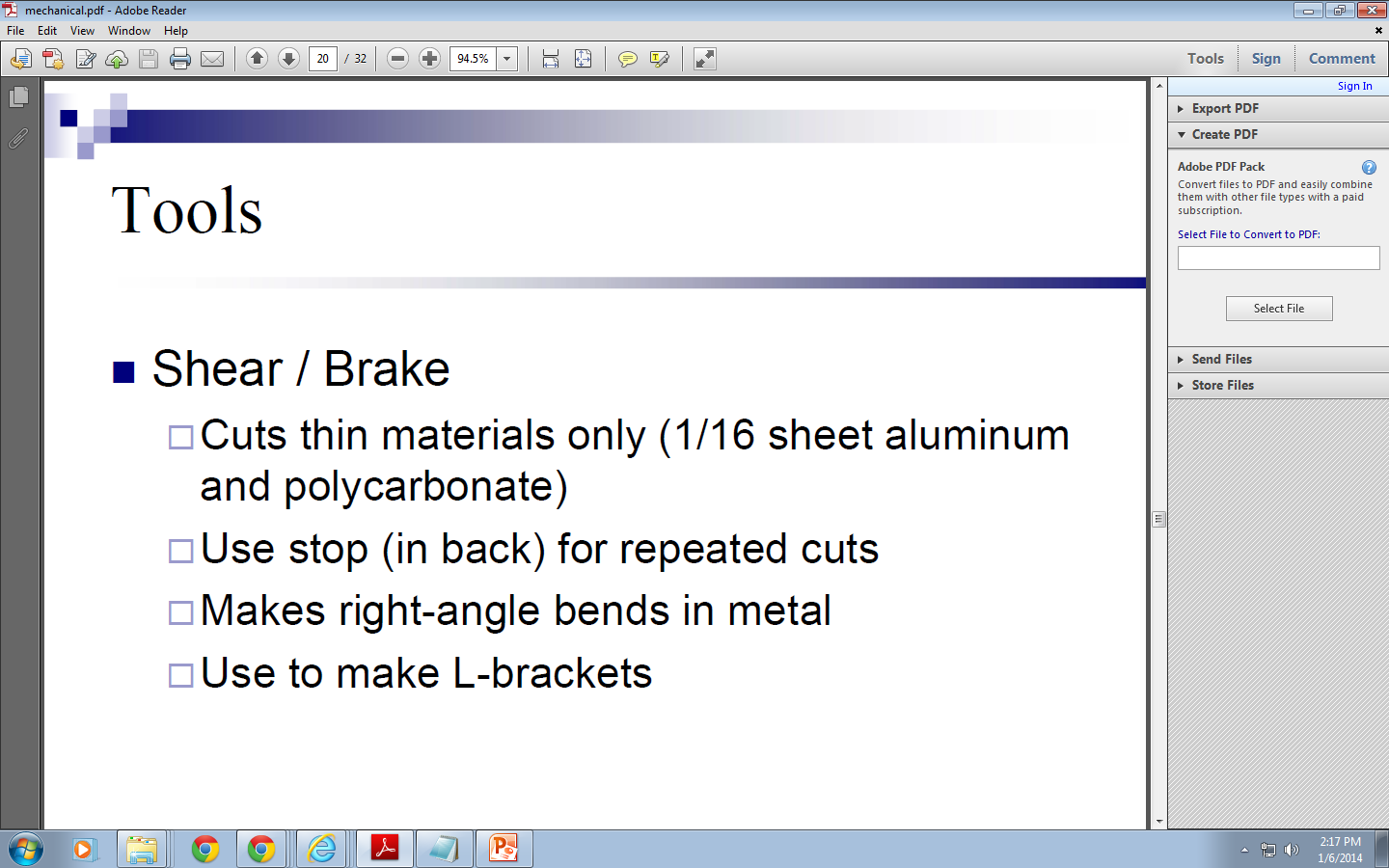 We built complete robots and necks of lions with them
TOOLS: punch
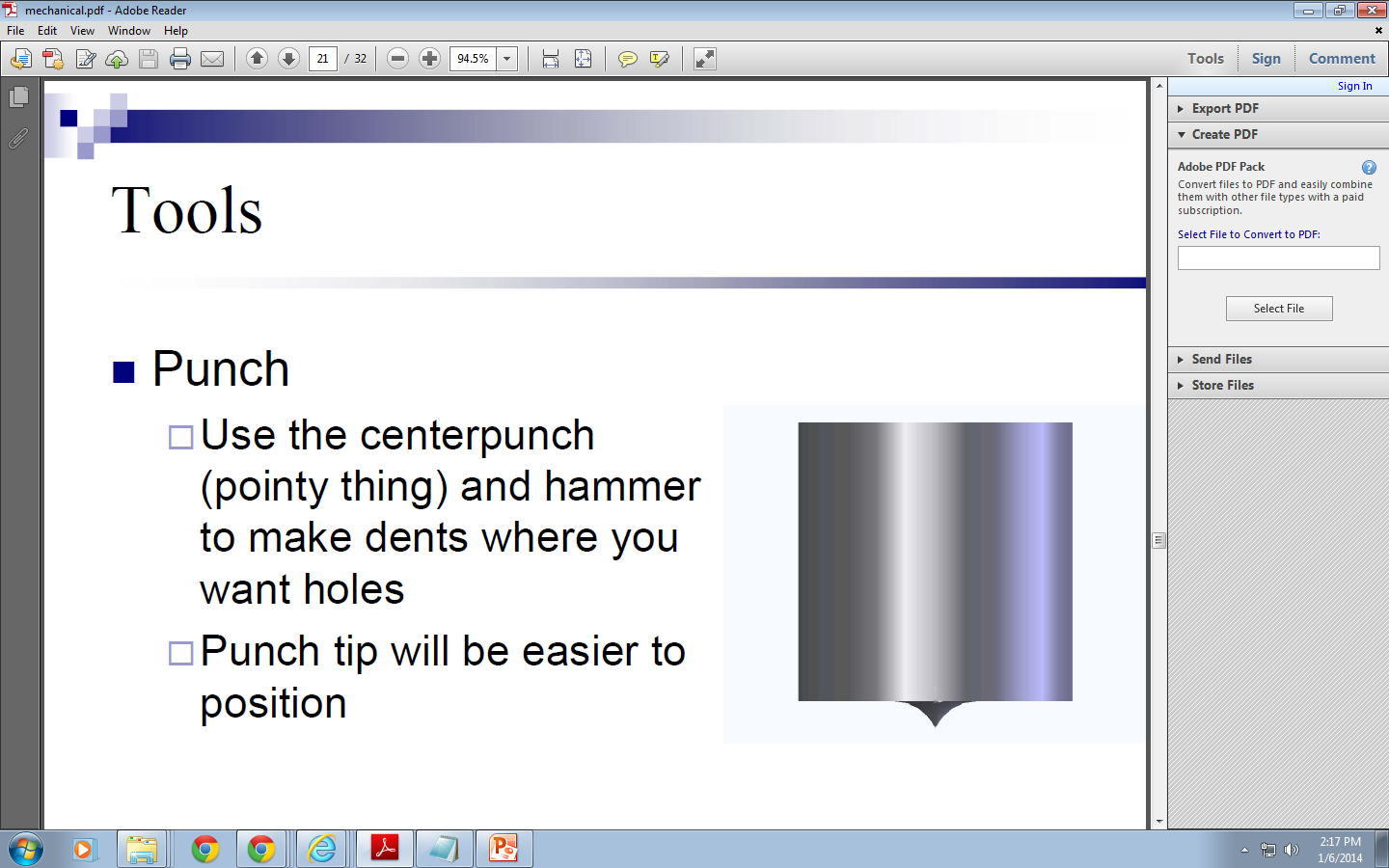 Safety
Safety
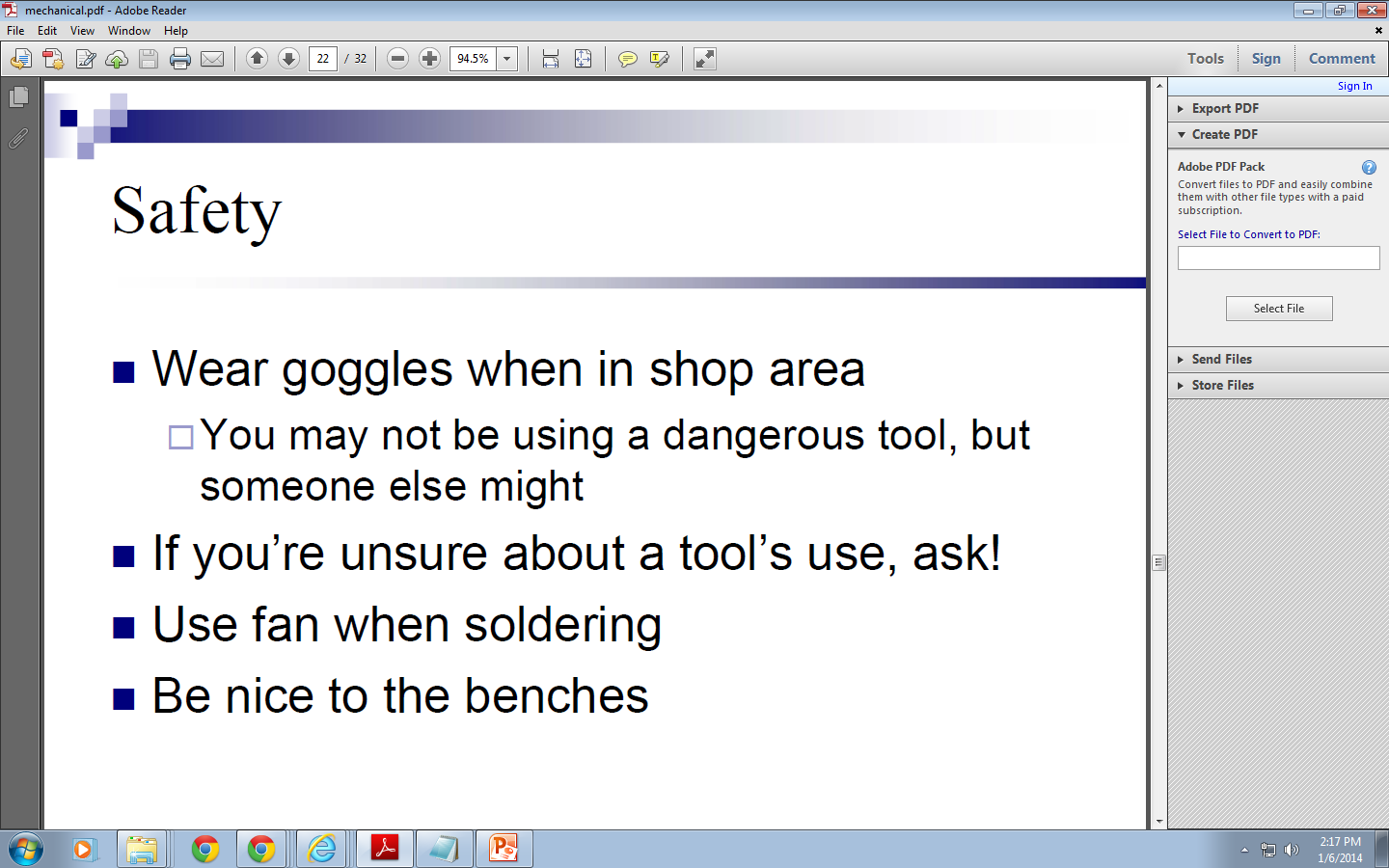 Maintenance of the Laboratory
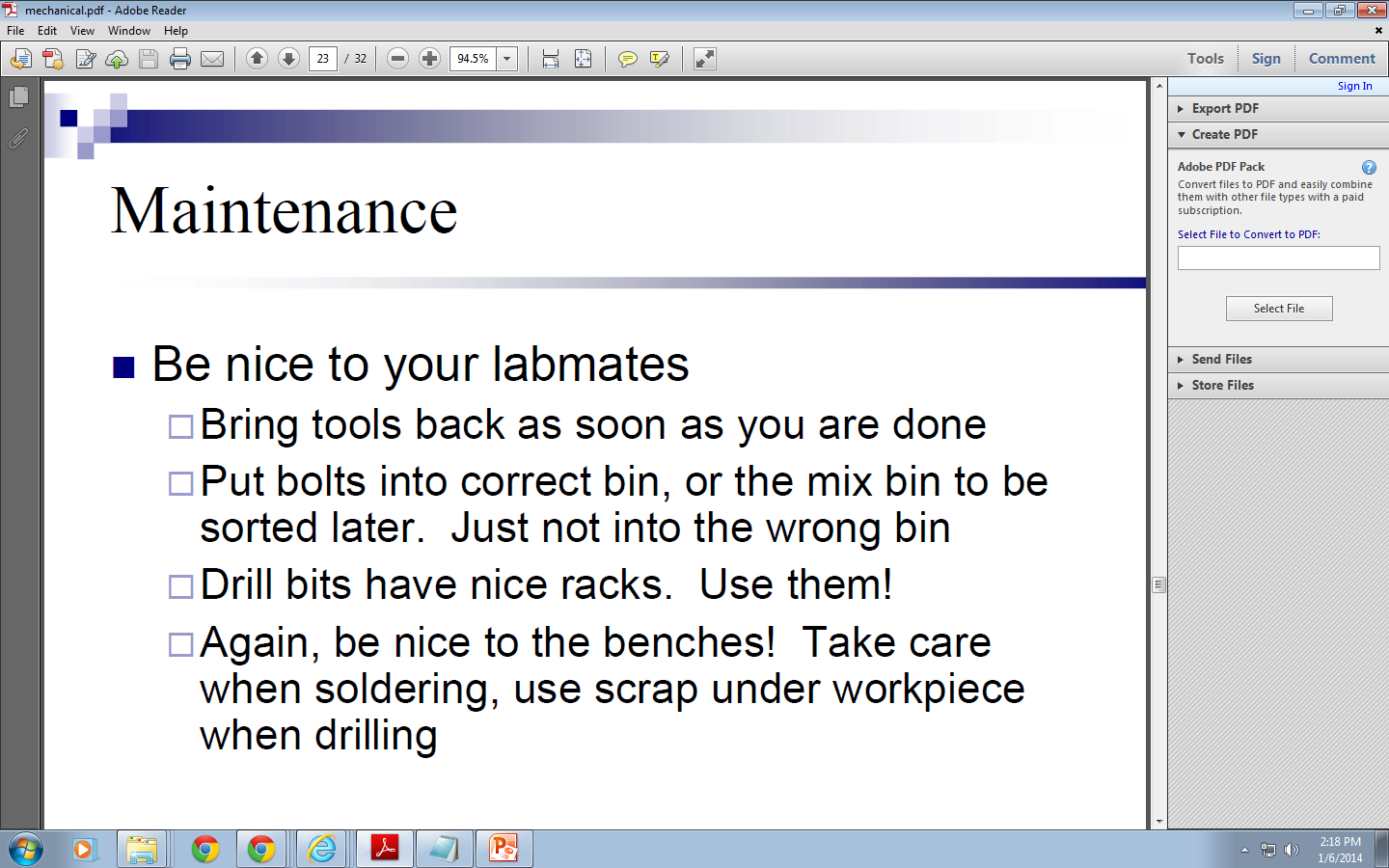 Design Techniques for robot bodies
Design Techniques for robot bodies
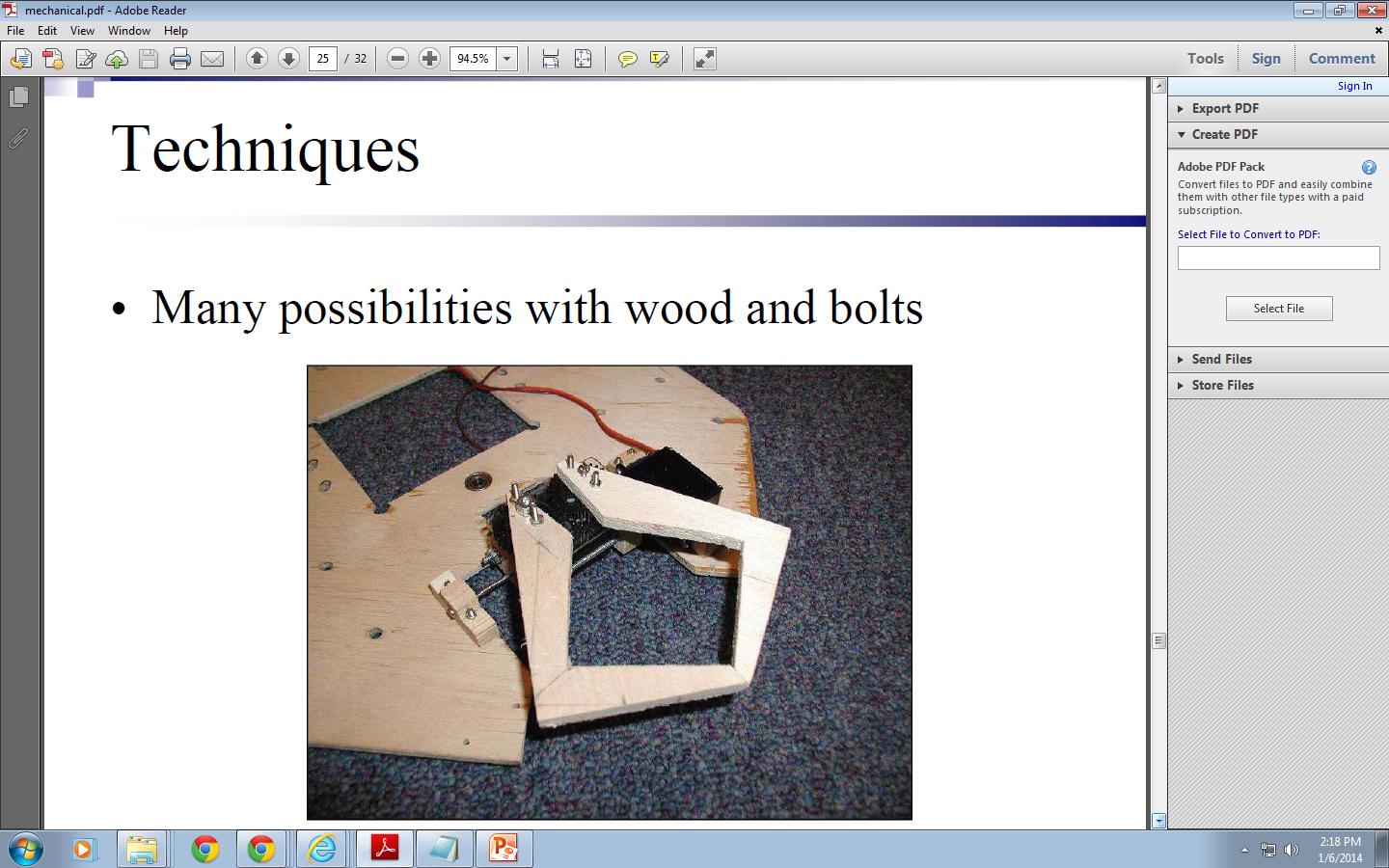 Simple Rotating Gripper
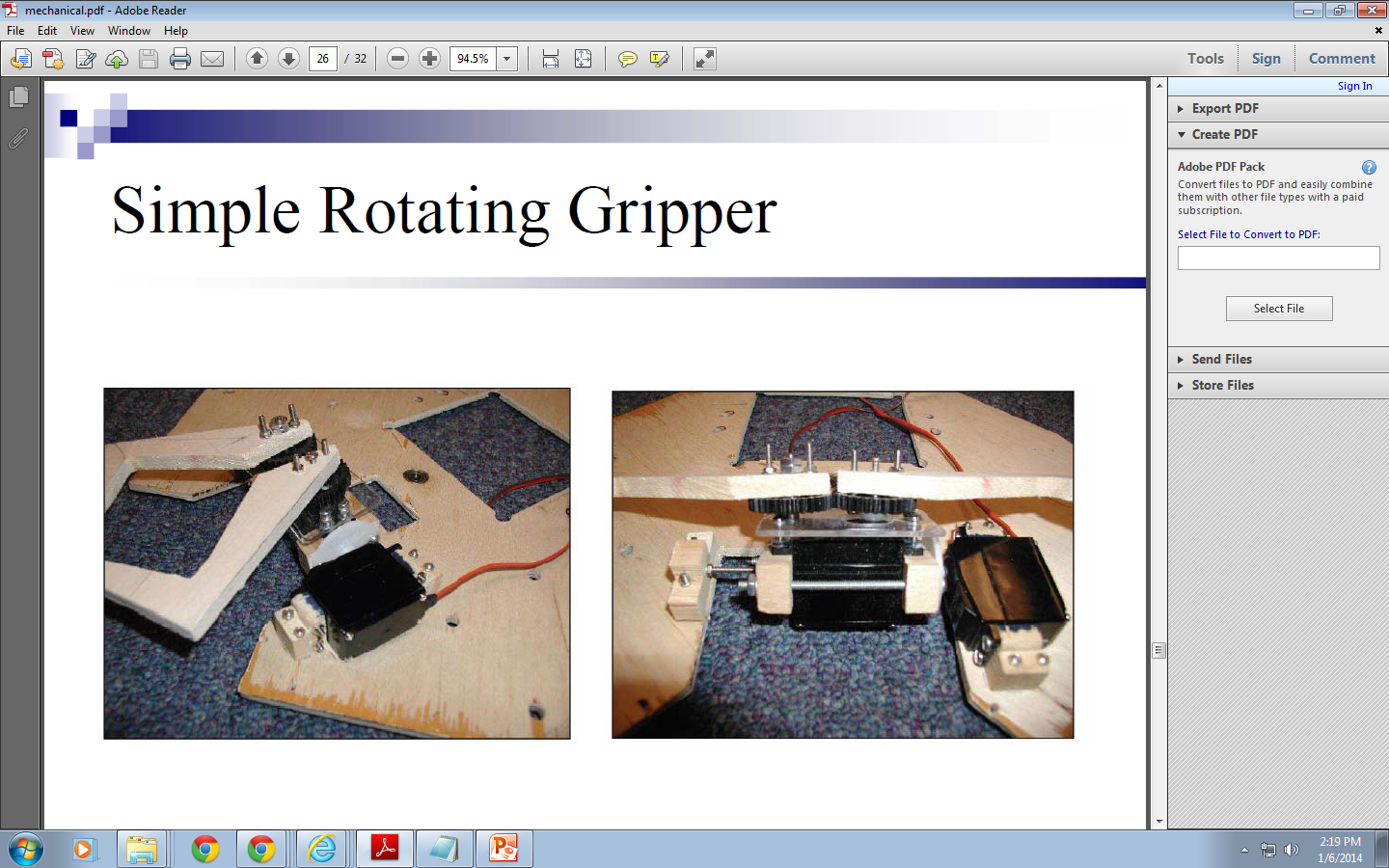 Use of hydraulics/pneumatics and wood
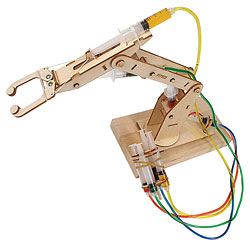 syringes
Mounting small components such as IR and Servos
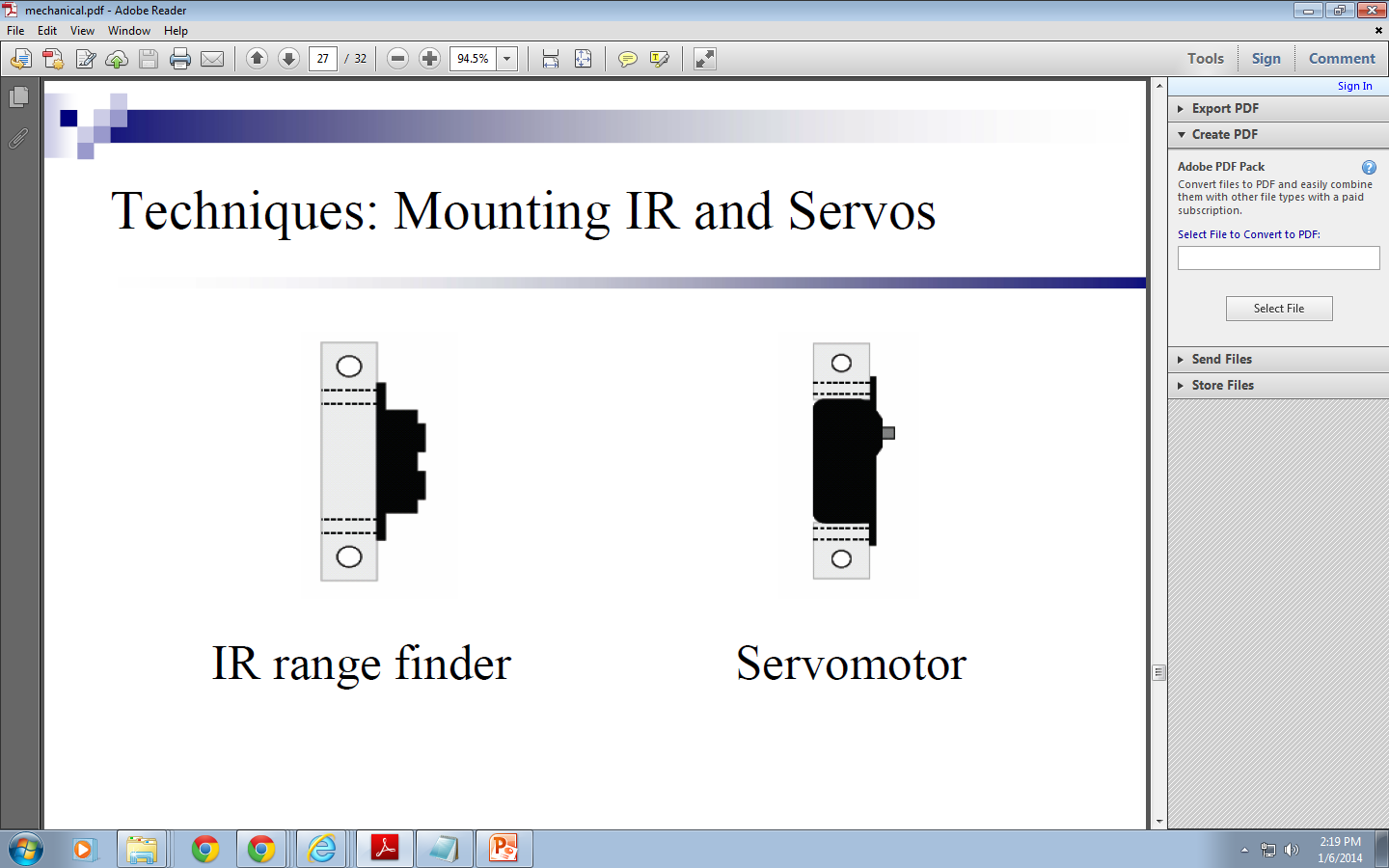 Techniques for Metal bending
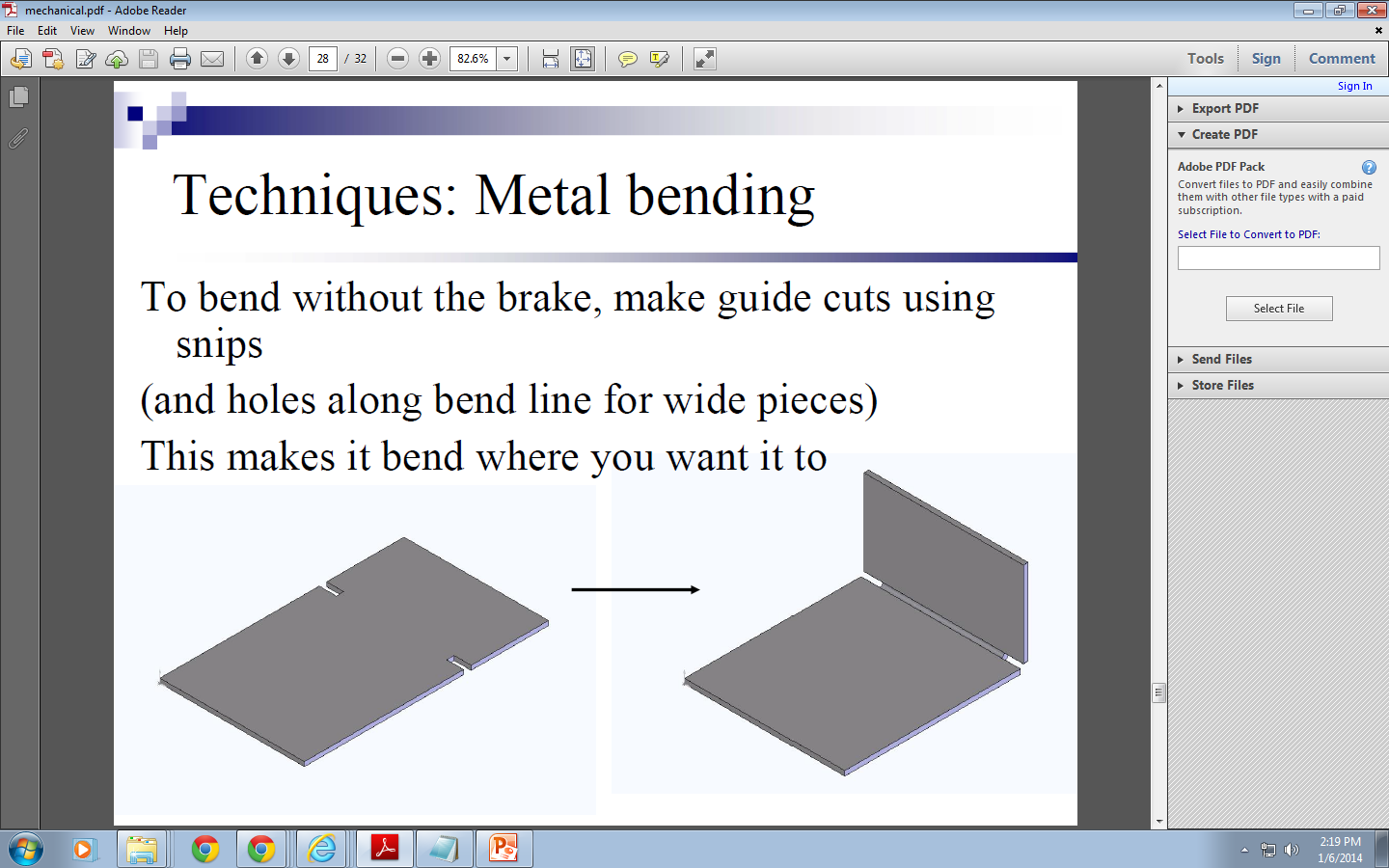 Saint Venant’s Principe for Shaft Design
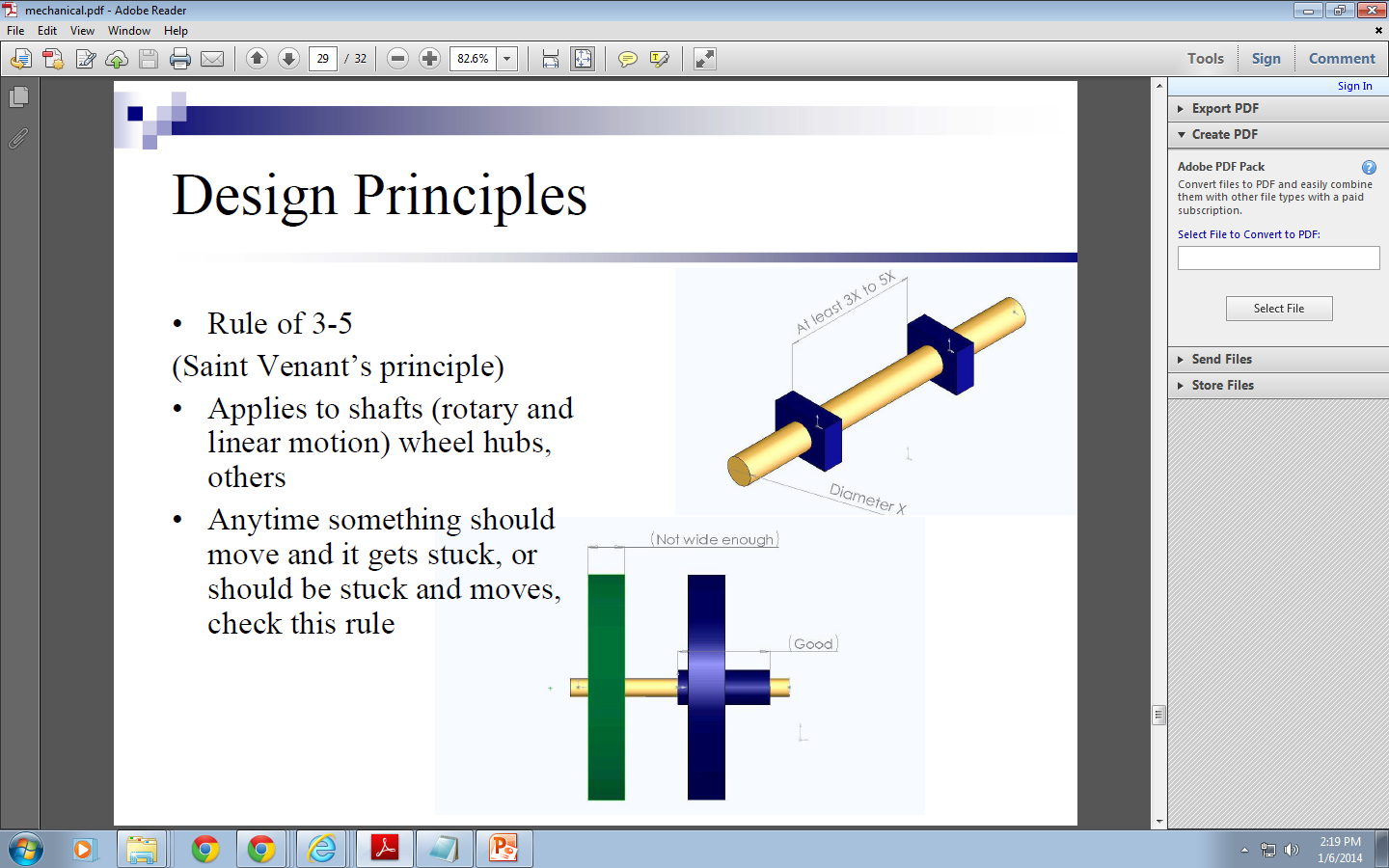 Example of a good mechanical design of a peg placing system
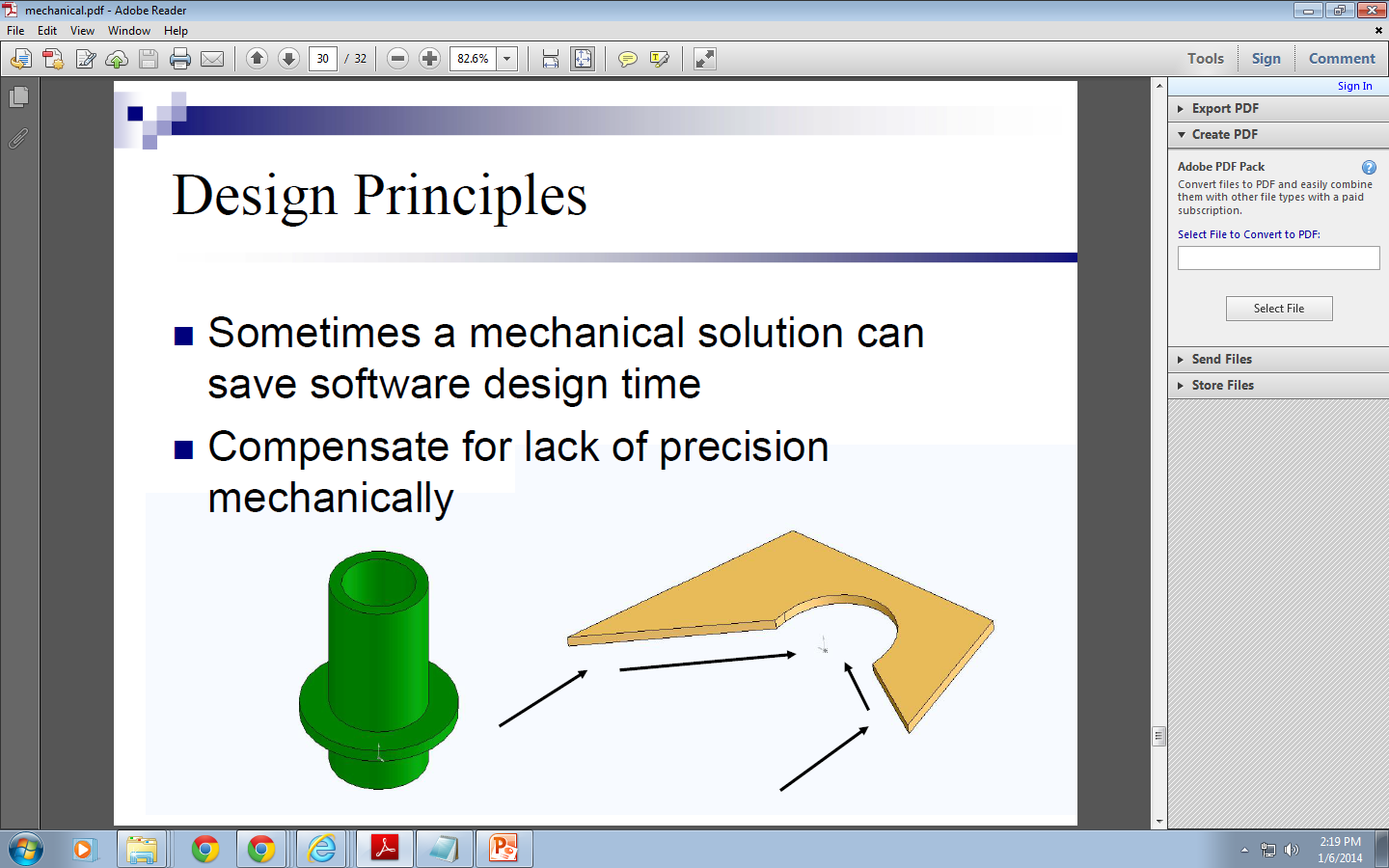 Sources
Aaron Sokoloski